The Guiding Light
2014 – 2015 Plan of Action
Constitution and By Laws


Mary Kehoe
Why Revise C&BL?
Avoid a red flag for an audit
IRS 990 has changed
Sarbanes-Oxley Act
Transparency
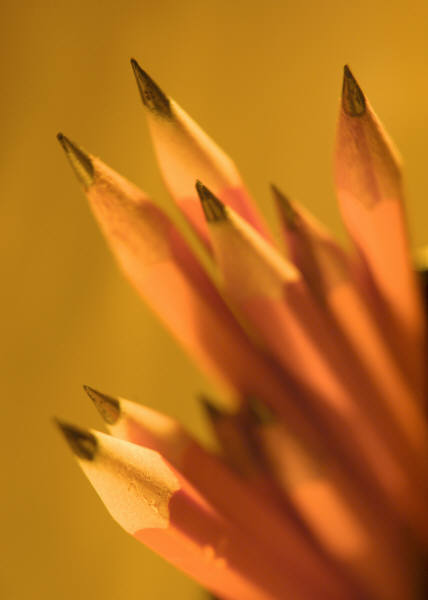 Guidelines
Standing Rules Examples
Meeting day/time/place
Amount of dues 
Duties of Officers
Nominating Committee elected
Finances
Audit
Important Facts
Units must have a Constitution and By Laws
Must be approved by membership
Must include legal name
Copies to all members
Submit to Department C&BL Chairman
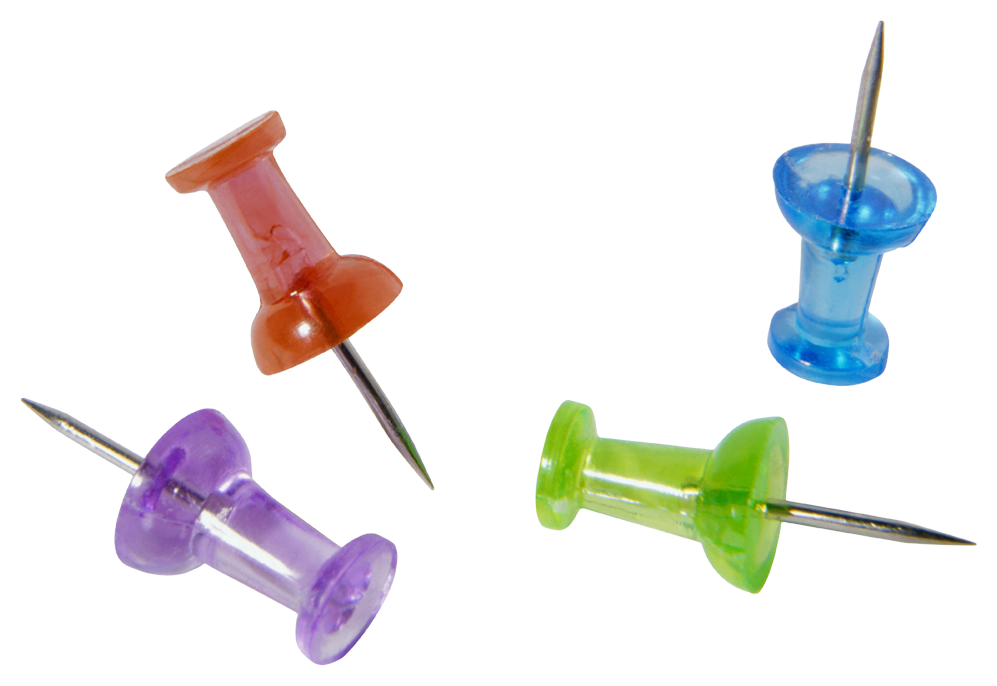 Resources
National Constitution, Bylaws, Standing Rules (www.alaforveterans.org)
Policies and Procedures Manual
National Unit Guide (www.alaforveterals.org)
Parliamentary Procedures, Roberts Rules of Order
C&B Program page at www.alaforveterans.org